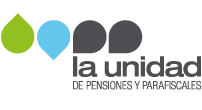 EXPERIENCIA

CANALES DE ATENCIÓN
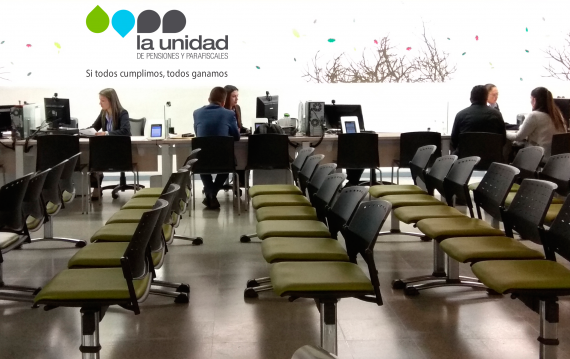 RESULTADOS IV Trimestre 2021
Dirección de Servicios 
Integrados de Atención 
al Ciudadano
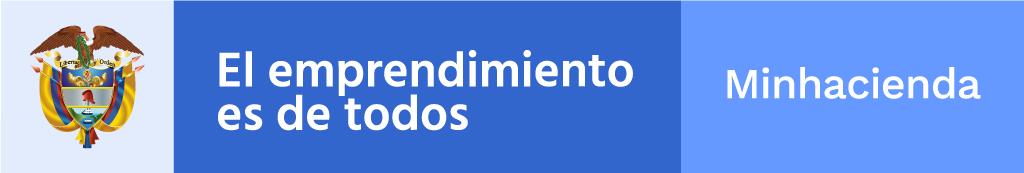 INDICADORES DE CALIDAD PERCIBIDA - CANALES DE ATENCIÓN 2021 METODOLOGÍA MEDICIÓN EXPERIENCIA
Satisfacción
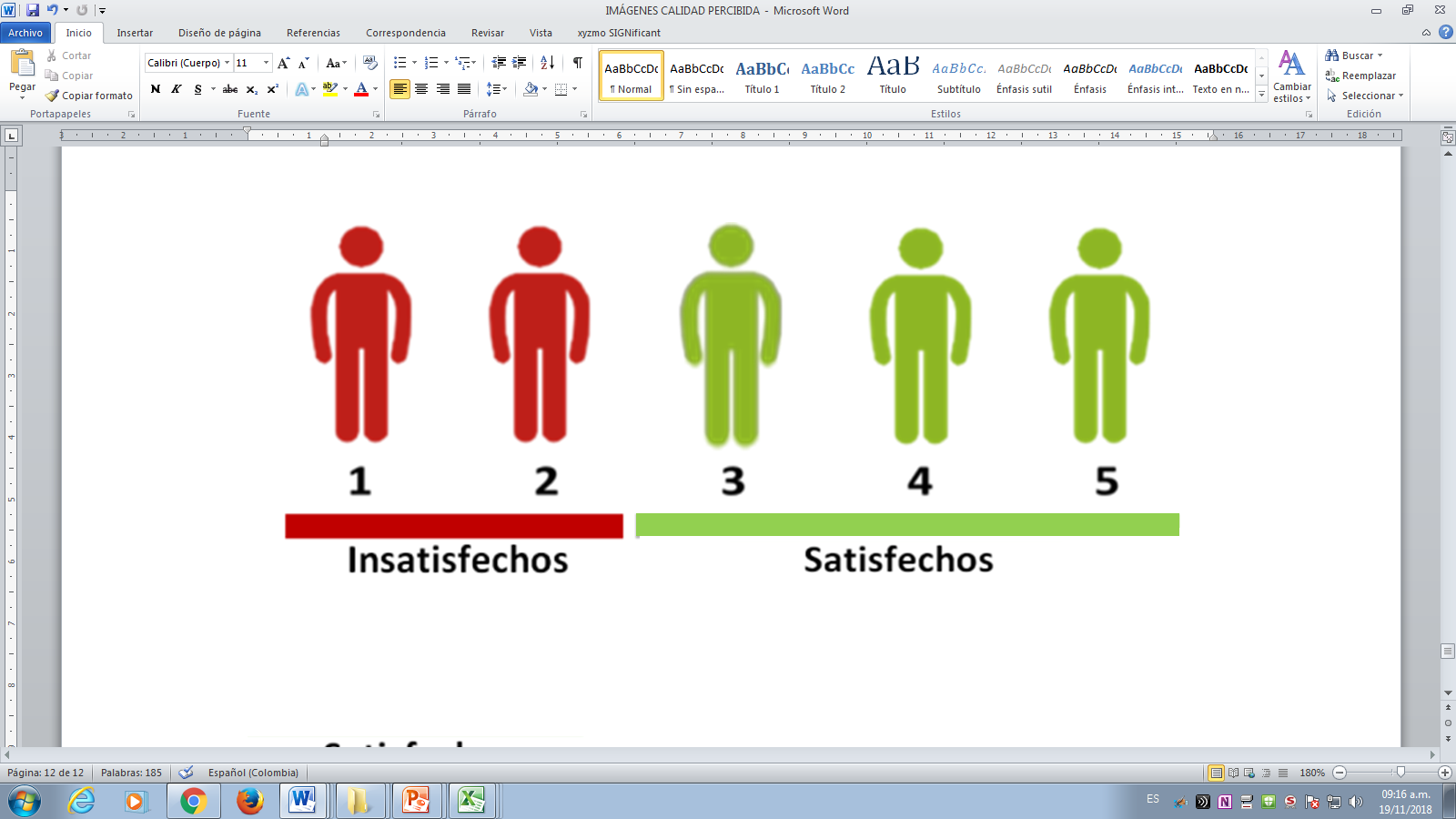 Representa el grado de satisfacción con la experiencia de la atención recibida a través de los canales de atención.
¿Cómo es el cálculo del INS?
Se toma el porcentaje de calificaciones con experiencia positiva, es decir las calificaciones con 3, 4 y 5, del total de los ciudadanos que realizaron las encuestas.
Claridad de la información suministrada
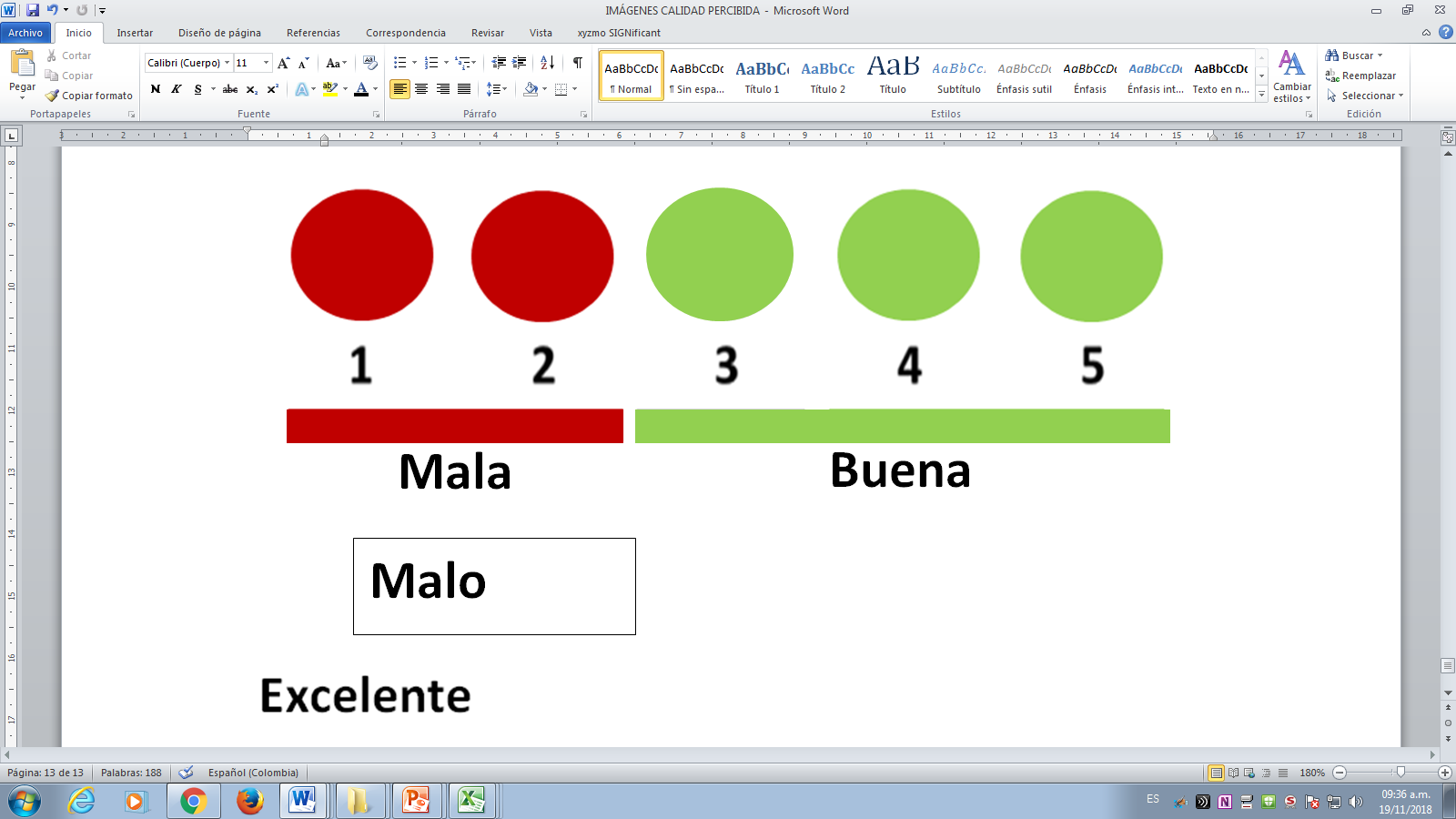 Representa el grado de compresión que tiene el ciudadano con respecto a la información brindada en los canales de atención
¿Cómo es el cálculo de Claridad?
Se toma el porcentaje de calificaciones con experiencia positiva, es decir las calificaciones con 3, 4 y 5, del total de los ciudadanos que realizaron la encuesta.
Resolución por parte del Asesor
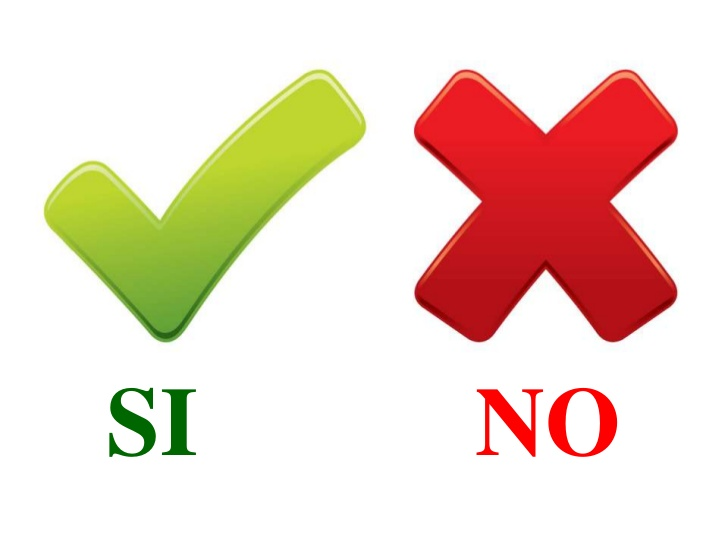 Es la capacidad del asesor en resolver la inquietud o requerimiento del ciudadano
¿Cómo es el cálculo de Resolutividad?
Se toma el porcentaje de calificaciones con experiencia positiva, es decir las calificaciones con “SI”, del total de los ciudadanos que realizaron la encuesta.
Fuentes: Lineamientos para el diseño e implementación de mediciones  de percepción  y expectativas ciudadanas – DNP – 2015
Metodología para el mejoramiento de sistemas de servicio al ciudadano en entidades públicas – DNP . PNSC – 2016
https://www.wowcx.com/como-medir-la-experiencia-de-cliente/
EVALUACIÓN DE LA EXPERIENCIA DE LOS CIUDADANOS EN LOS CANALES DE ATENCIÓN
FICHA TÉCNICA ENCUESTAS
UNIVERSOS Y CANTIDAD DE ENCUESTAS REALIZADAS
OCTUBRE A DICIEMBRE 2021
INDICADORES GENERALES EXPERIENCIA CANALES DE ATENCIÓN
IV TRIMESTRE 2021 - TEMAS PENSIONALES
92%
91%
89%
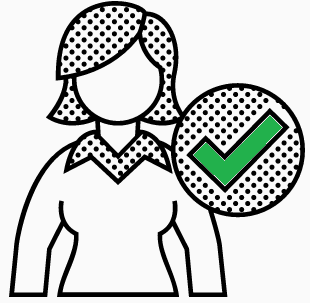 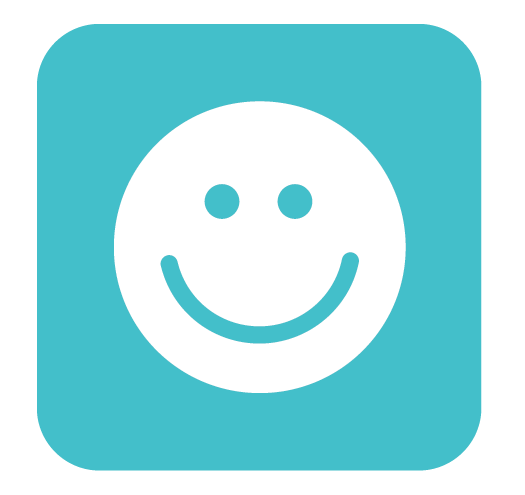 Satisfacción
Resolutividad
Claridad
Los canales de atención evaluados por los ciudadanos son 
Presencial, Telefónico y Puntos de Atención Presencial
INDICADORES GENERALES CANALES DE ATENCIÓN  
IV TRIMESTRE 2021 TEMAS PARAFISCALES
87%
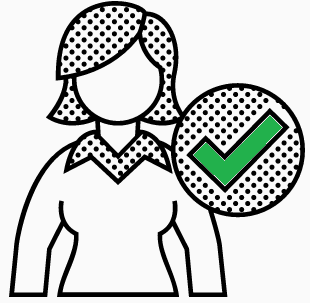 83%
79%
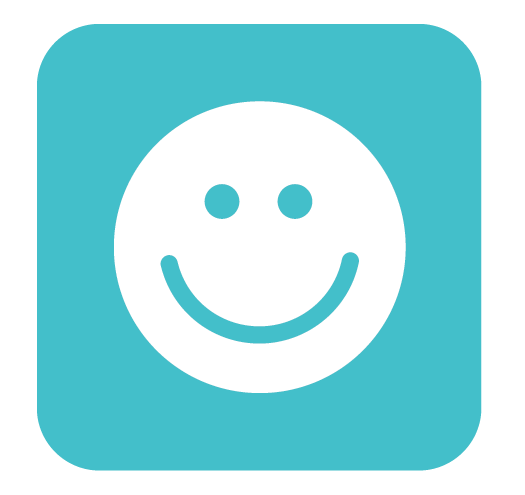 Satisfacción
Resolutividad
Claridad
Los canales de atención evaluados por los ciudadanos son 
Presencial, Telefónico y Puntos de Atención Presencial.
INDICADORES GENERALES CANALES DE ATENCIÓN - 2021
VOZ DEL CIUDADANO
Los ciudadanos manifestaron oportunidad de mejora en su EXPERIENCIA en los canales de atención por:


Mejorar los tiempos tanto en las respuestas como en el pago de la pensión. 

Debería ser más ágil el tramite para cancelar el auxilio. 

Se especifique los parámetros que deben llevar los documentos solicitados.

Las respuestas dadas  a los ciudadanos sean claras y de fácil comprensión
Los ciudadanos manifestaron su EXPERIENCIA positiva en los canales de atención por:

No tiene nada por cambiar ya que informa que le han atendido muy bien. 

Todo el proceso fue satisfactorio. 

Considera que la entidad es muy organizada

Servicio ha sido excelente y no tiene queja alguna.

Admira la entidad debido a que la atención es excelente desde la puerta y allega felicitaciones.

Le parece excelente la gestión de la UGPP

Trámite fue rápido y no necesito abogado 
Son claros los requisitos, los videos y ha sido un proceso rápido.
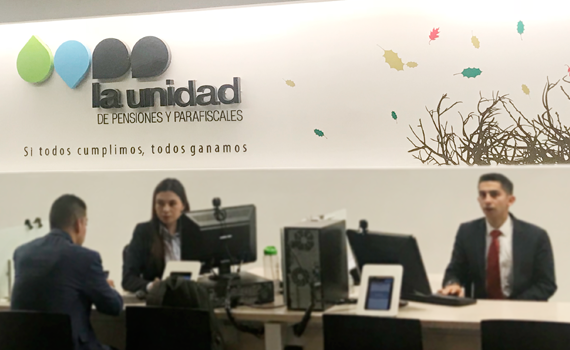 GRACIAS